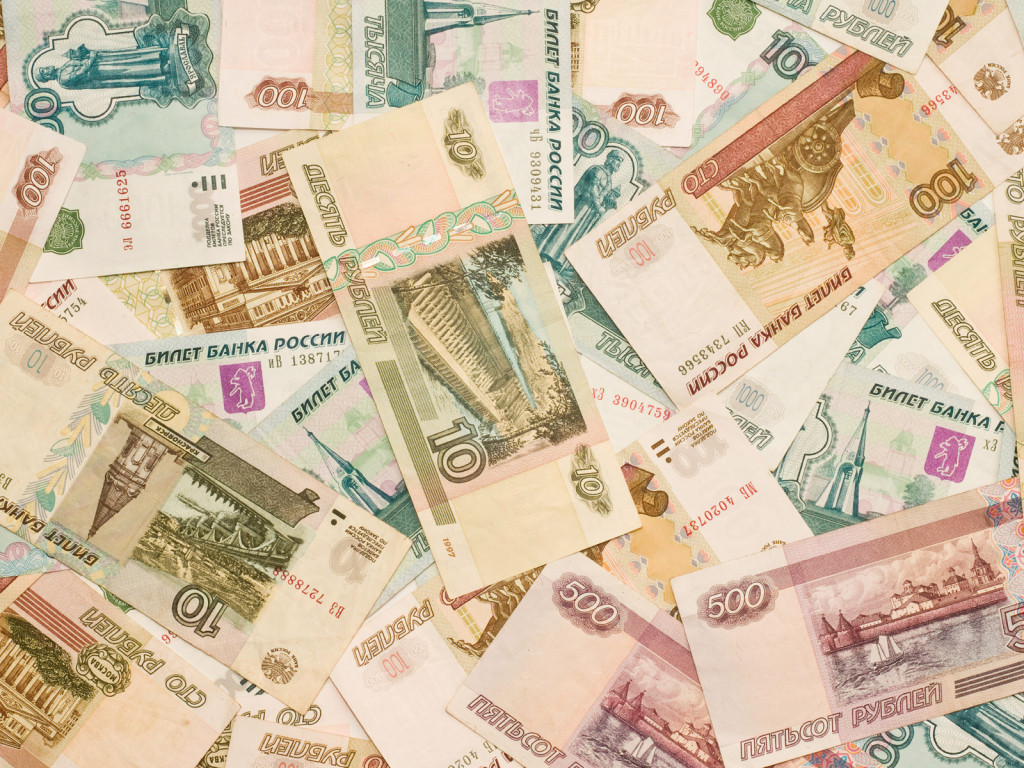 Экскурсия в банк с ребенком
Выполнили воспитатели:
Илишева М.В.
Цель: формировать интерес у детей к финансовой грамотности.
Образовательные задачи: Познакомить с сущностью основных  финансово-экономических категорий. Закрепить ранее полученные знания по вопросам финансовой грамотности и экономике.
Развивающие задачи: Развивать познавательный интерес детей к вопросам финансовой грамотности и применению этих знаний на  практике,  Развивать зрительное восприятие.
Воспитательные задачи: Воспитывать внимательность, умение точно следовать инструкции при работе с ИКТ,   развивать коммуникативные навыки .
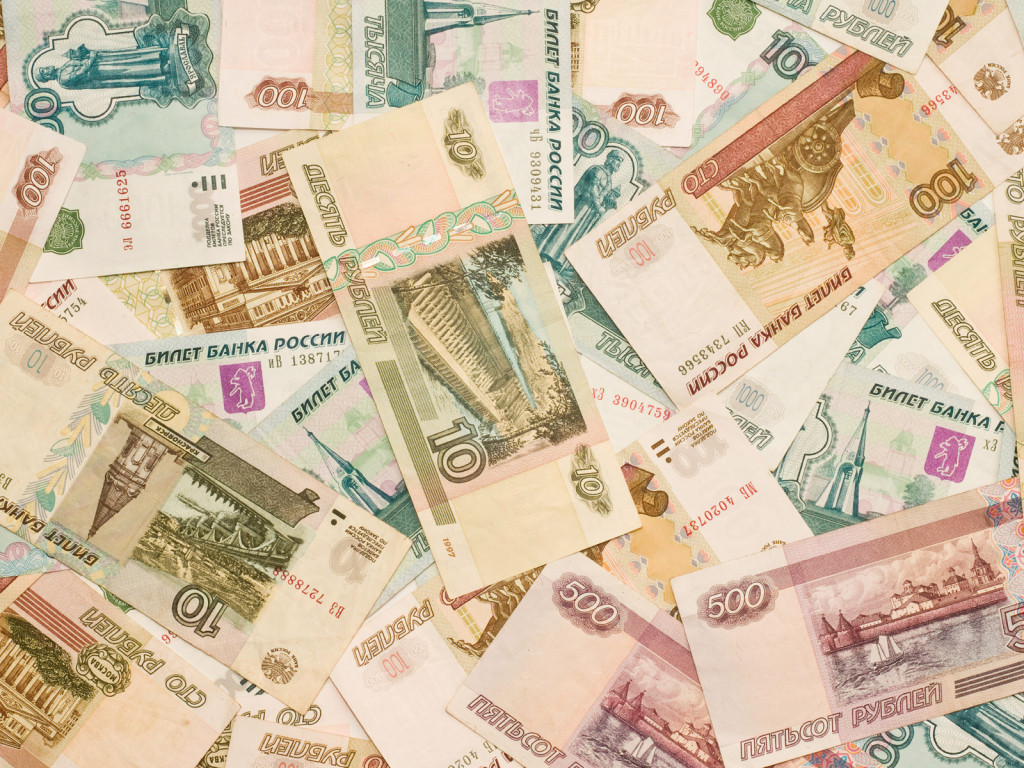 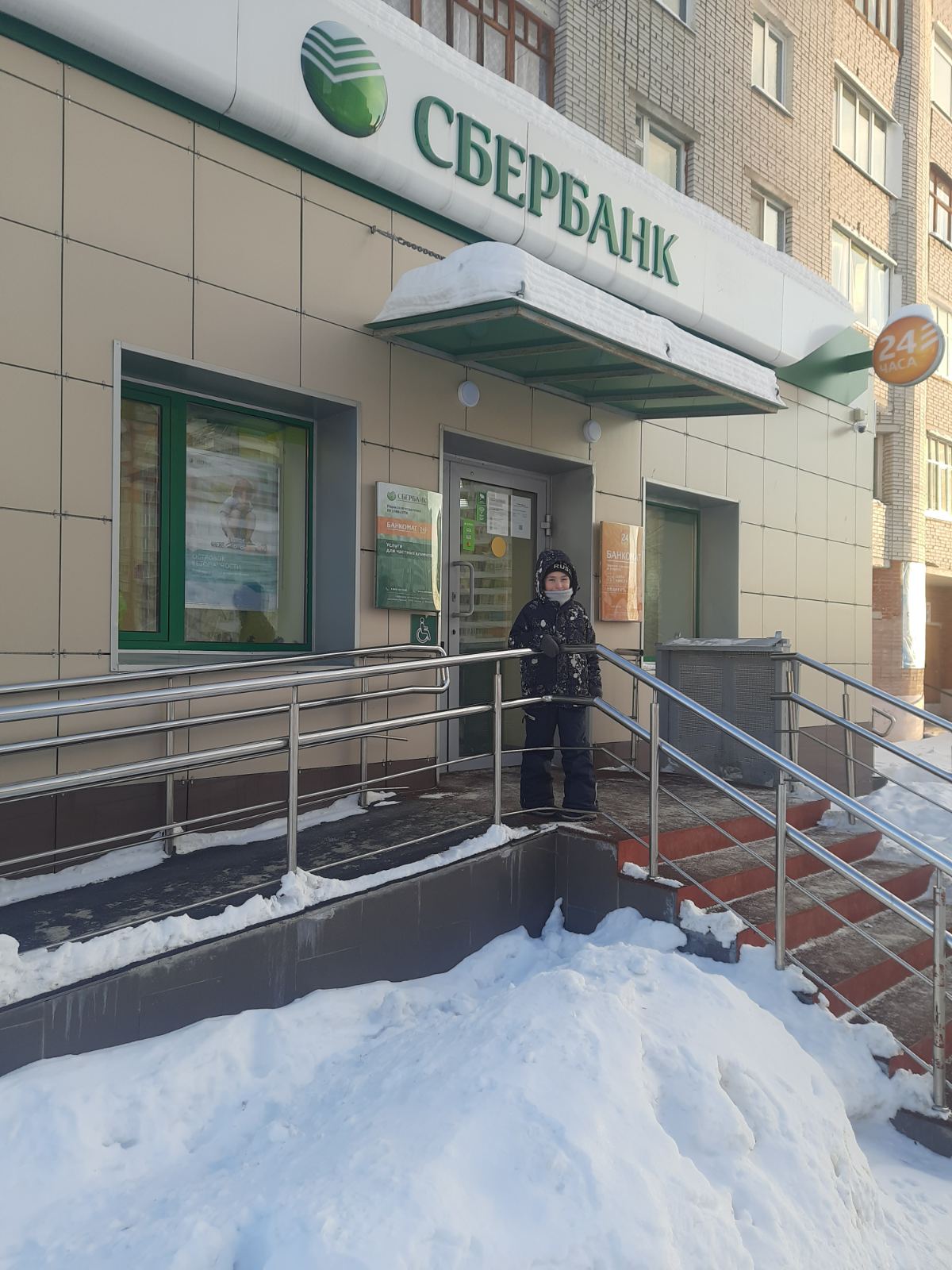 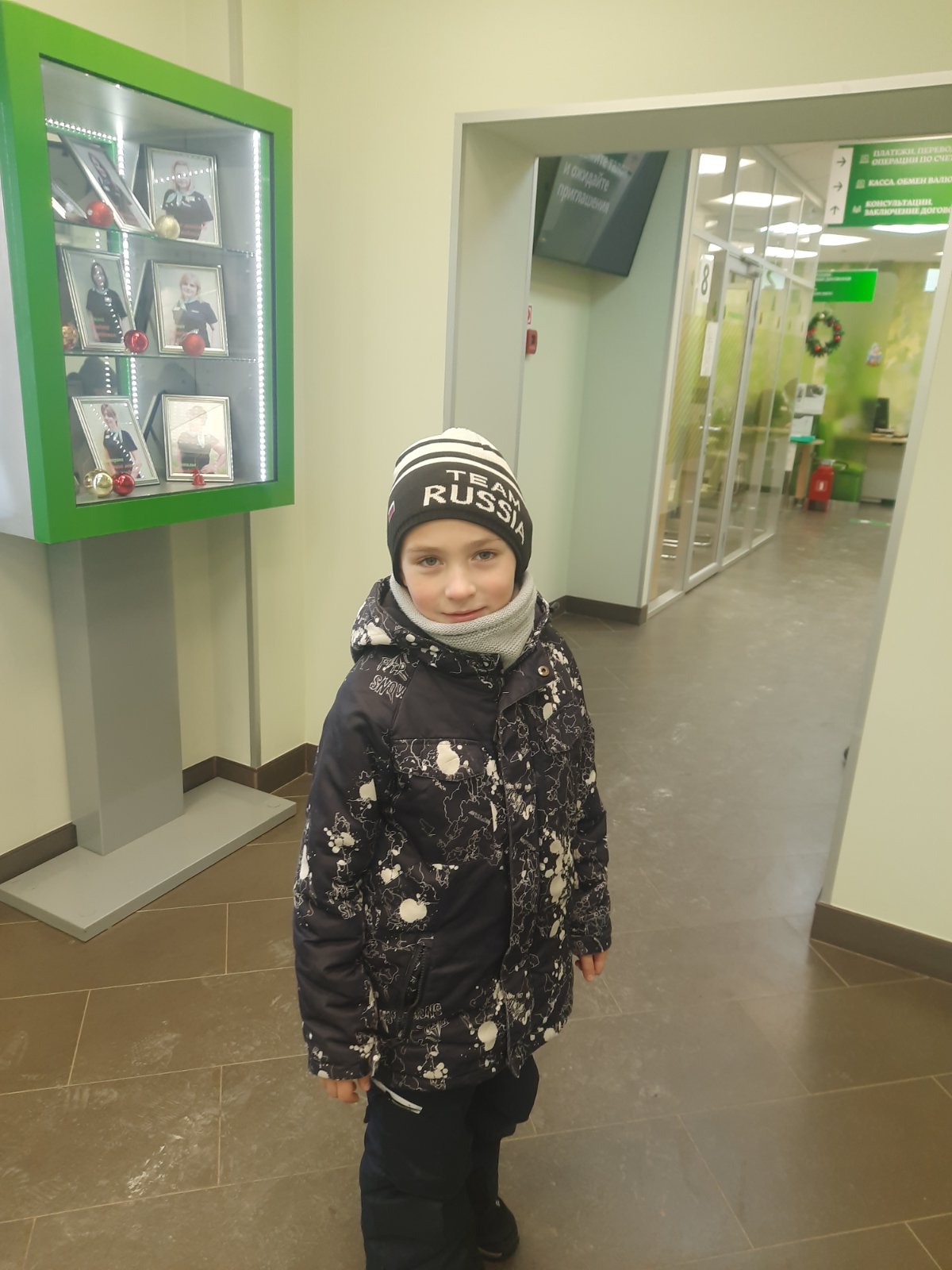 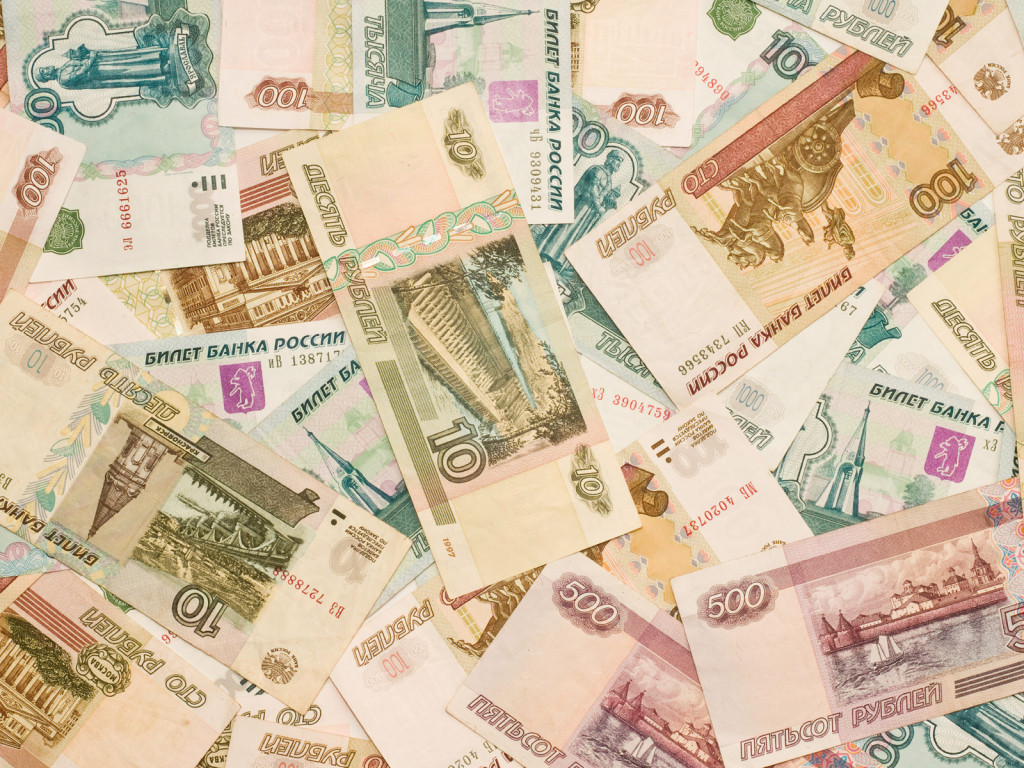 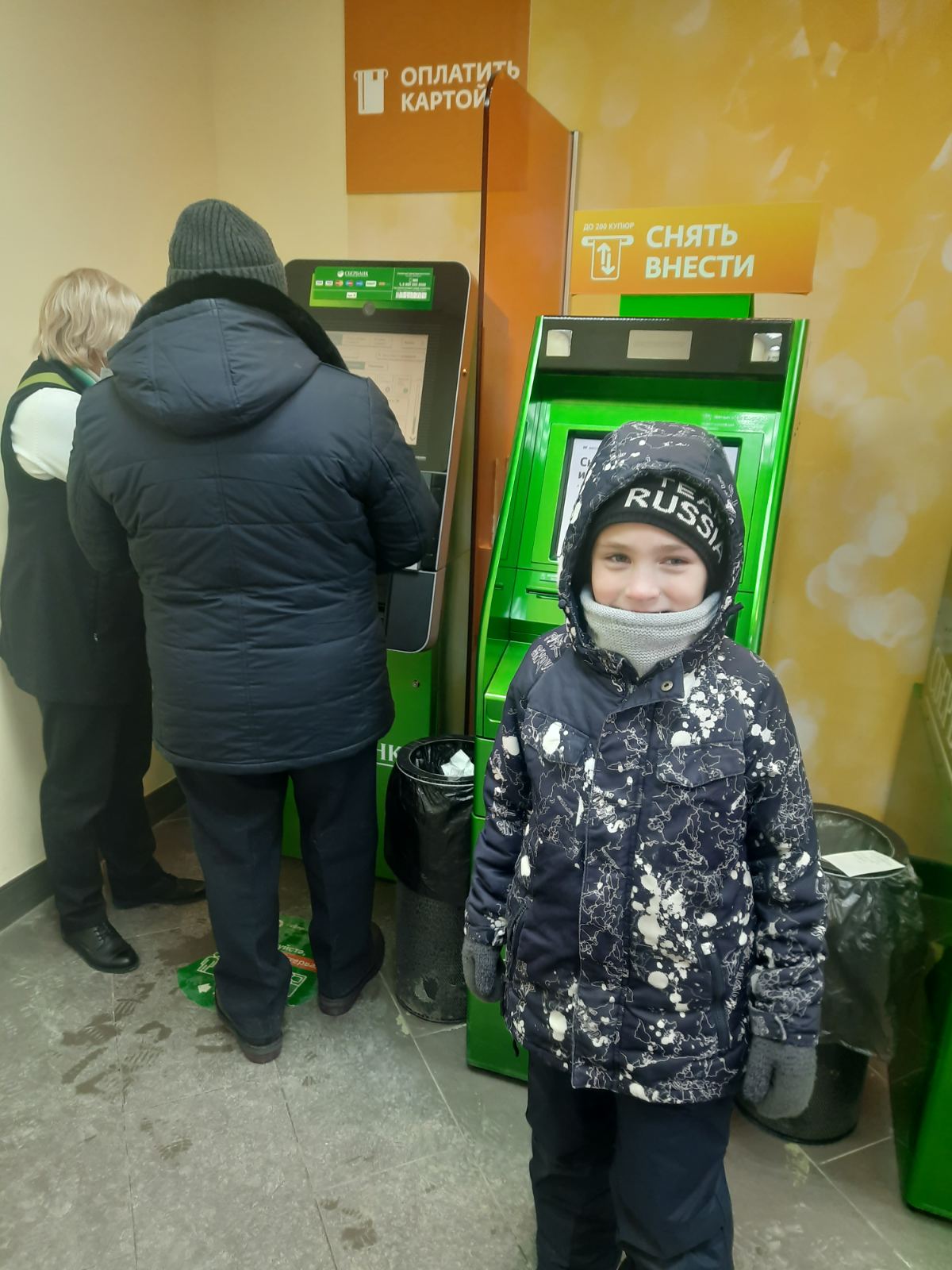 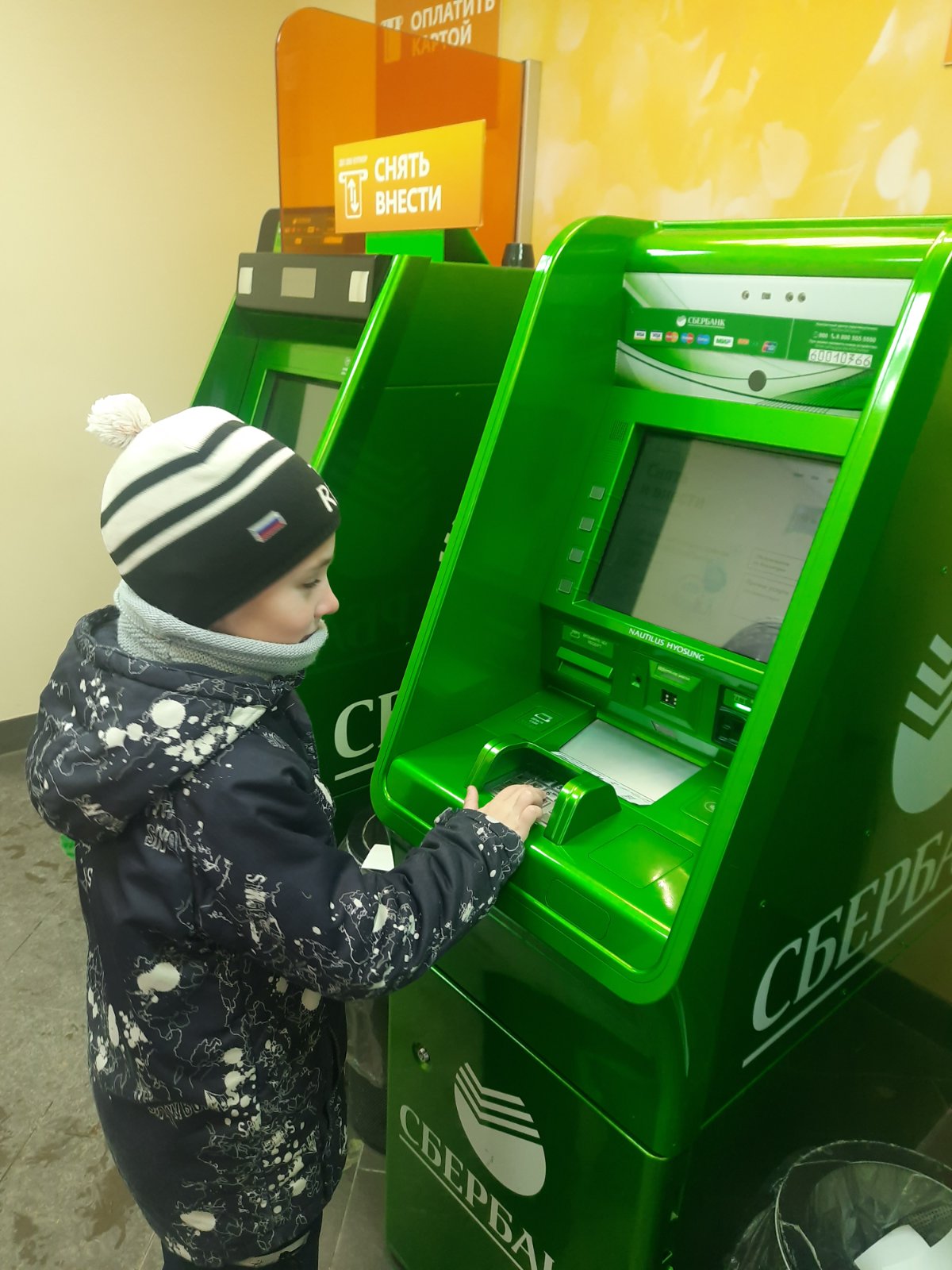 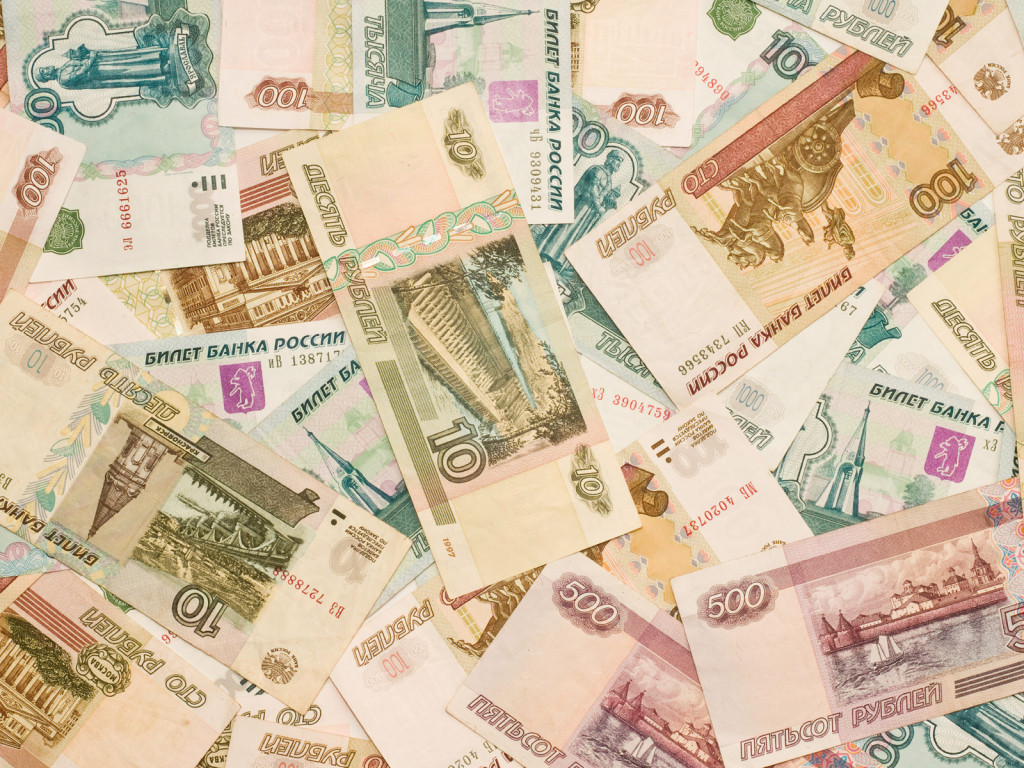 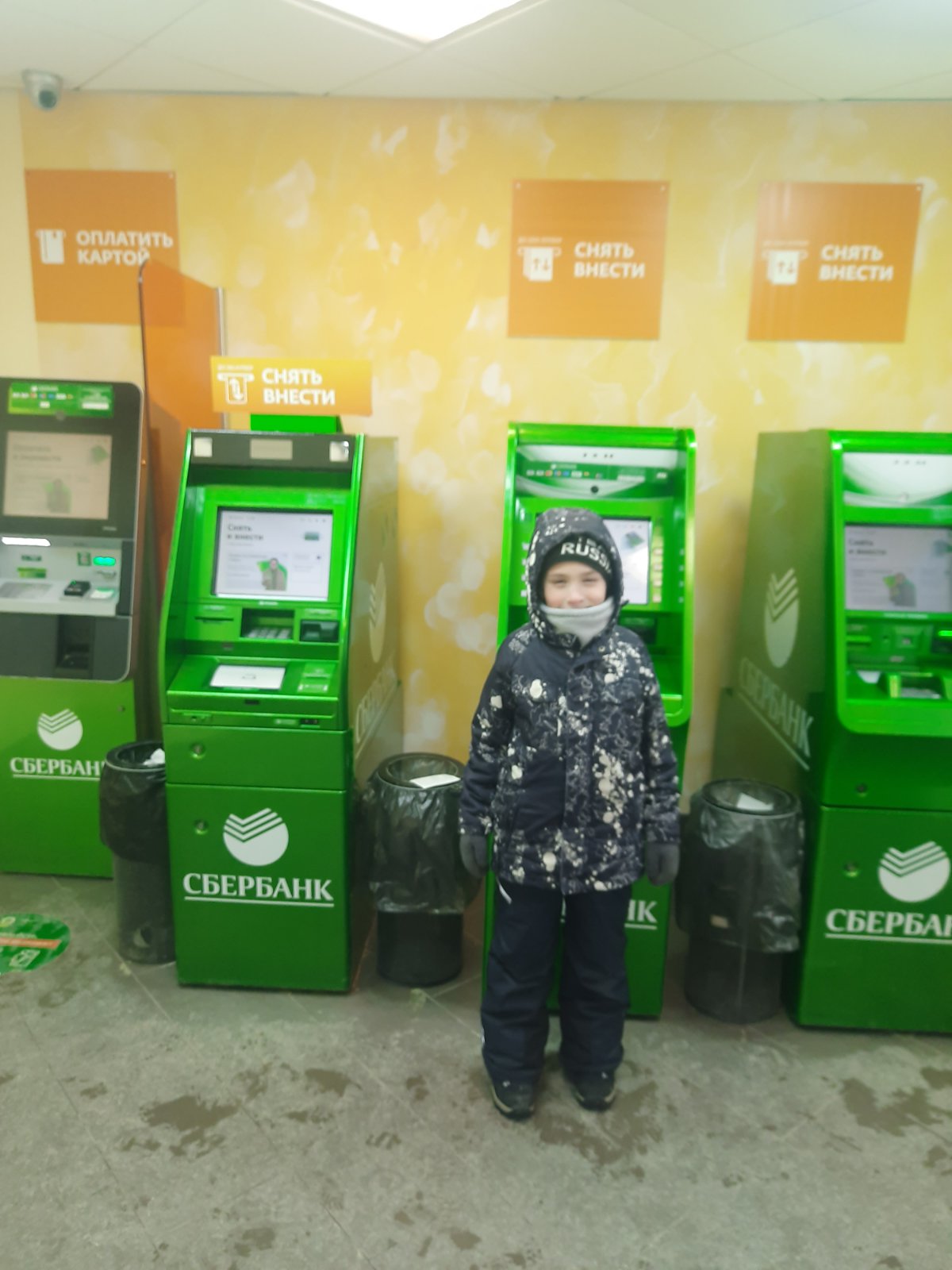 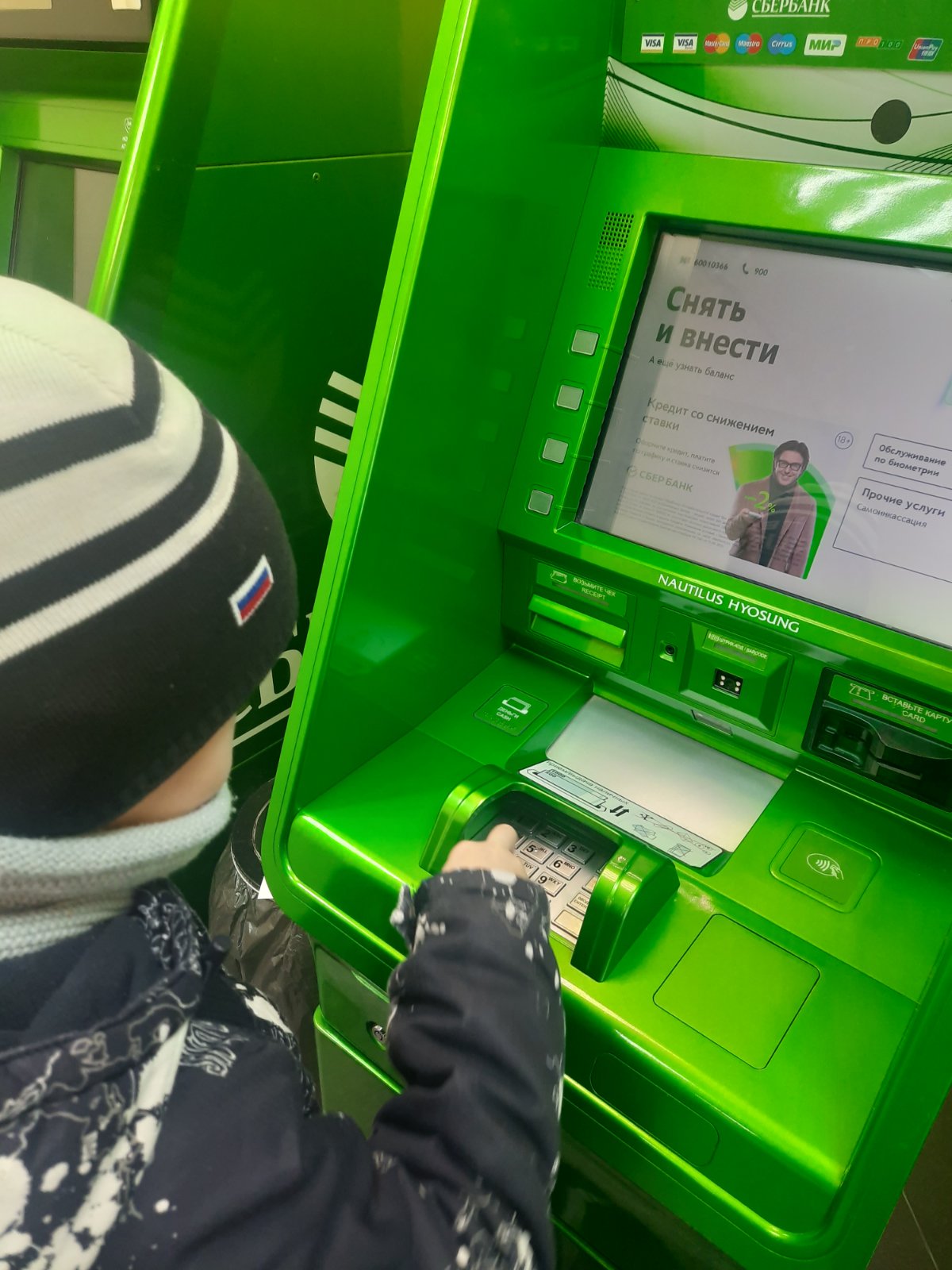 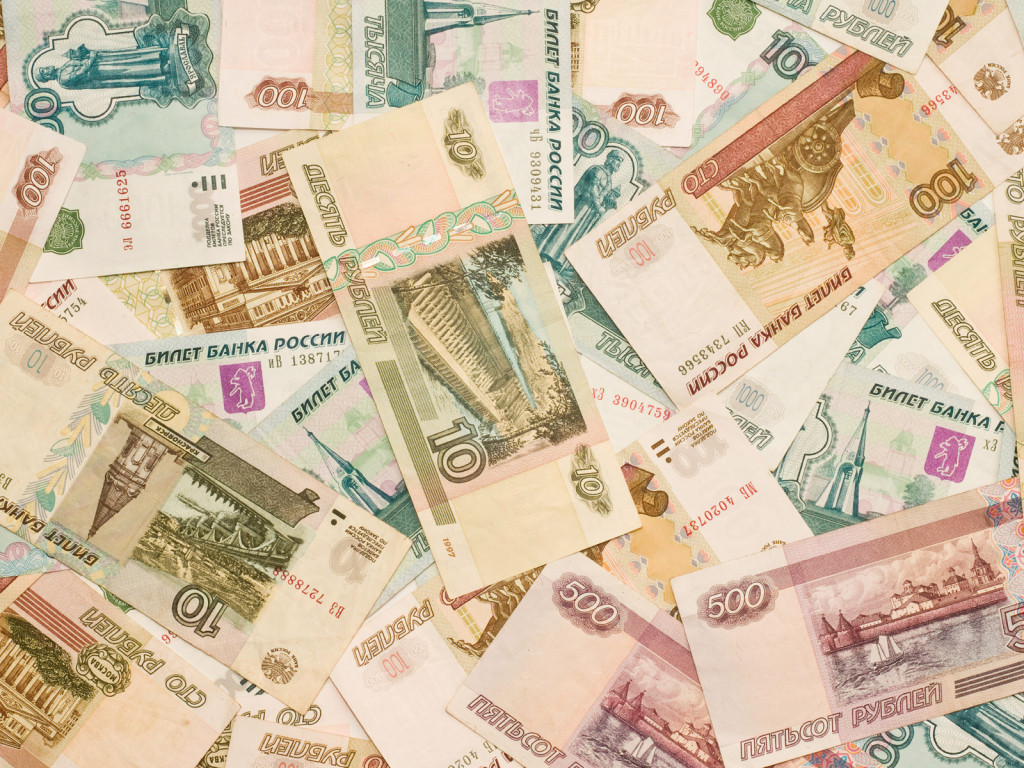 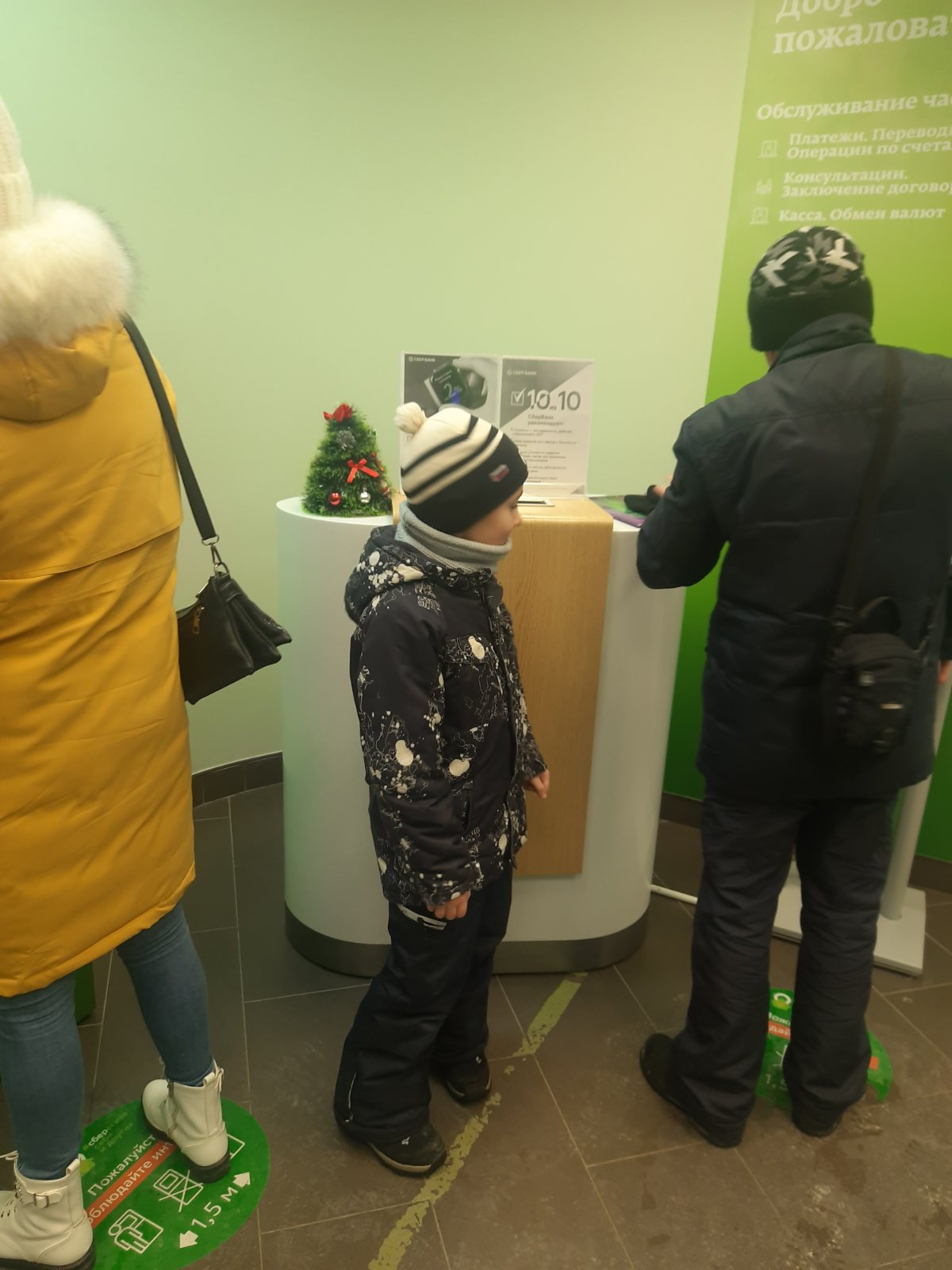 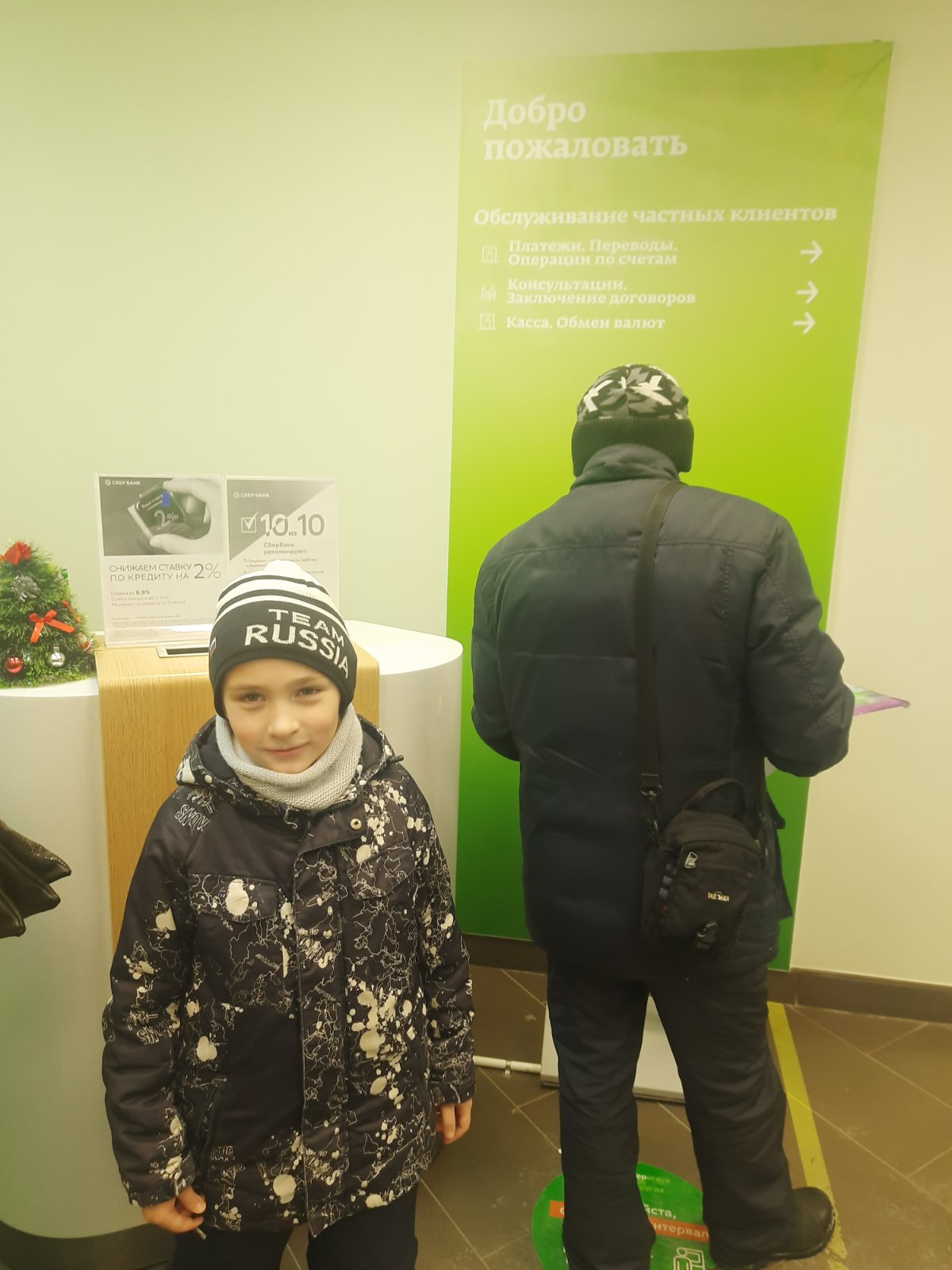 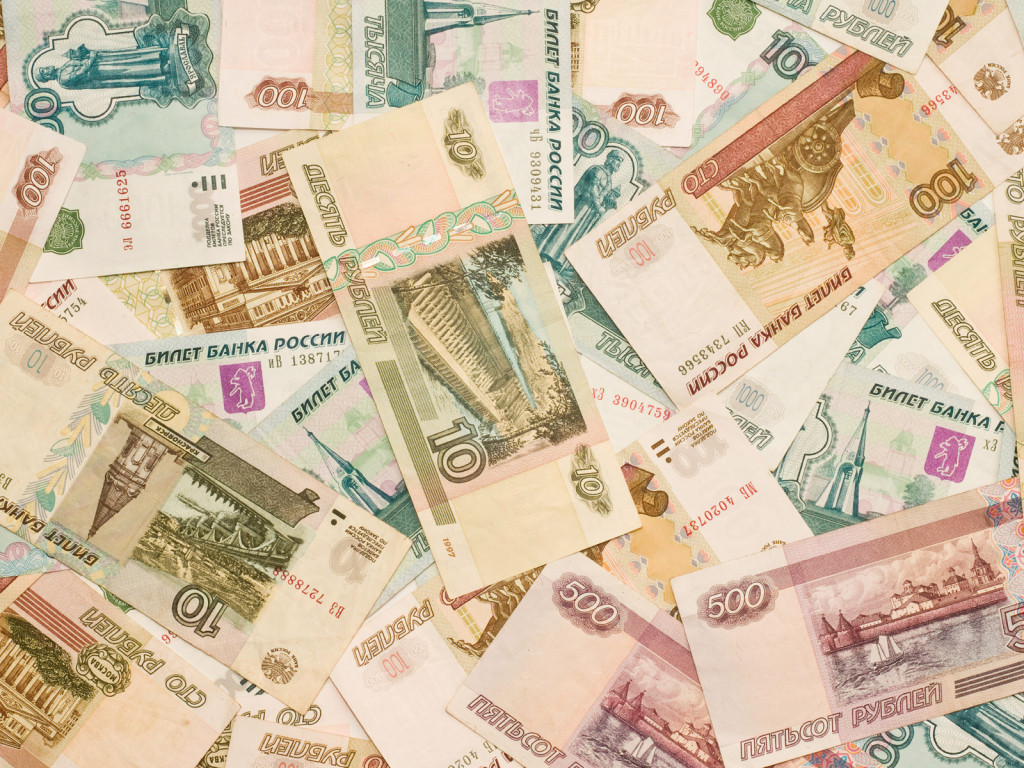 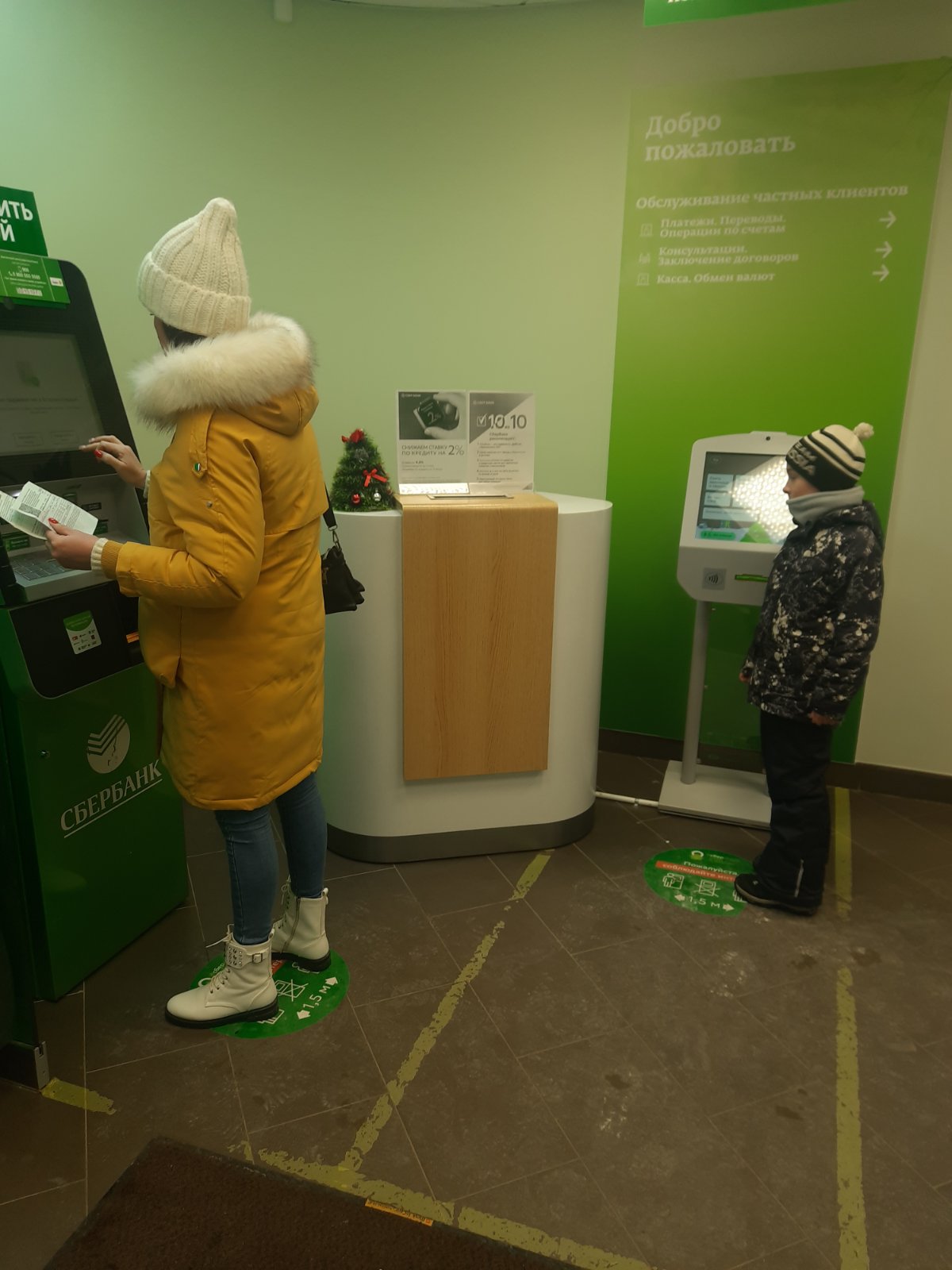 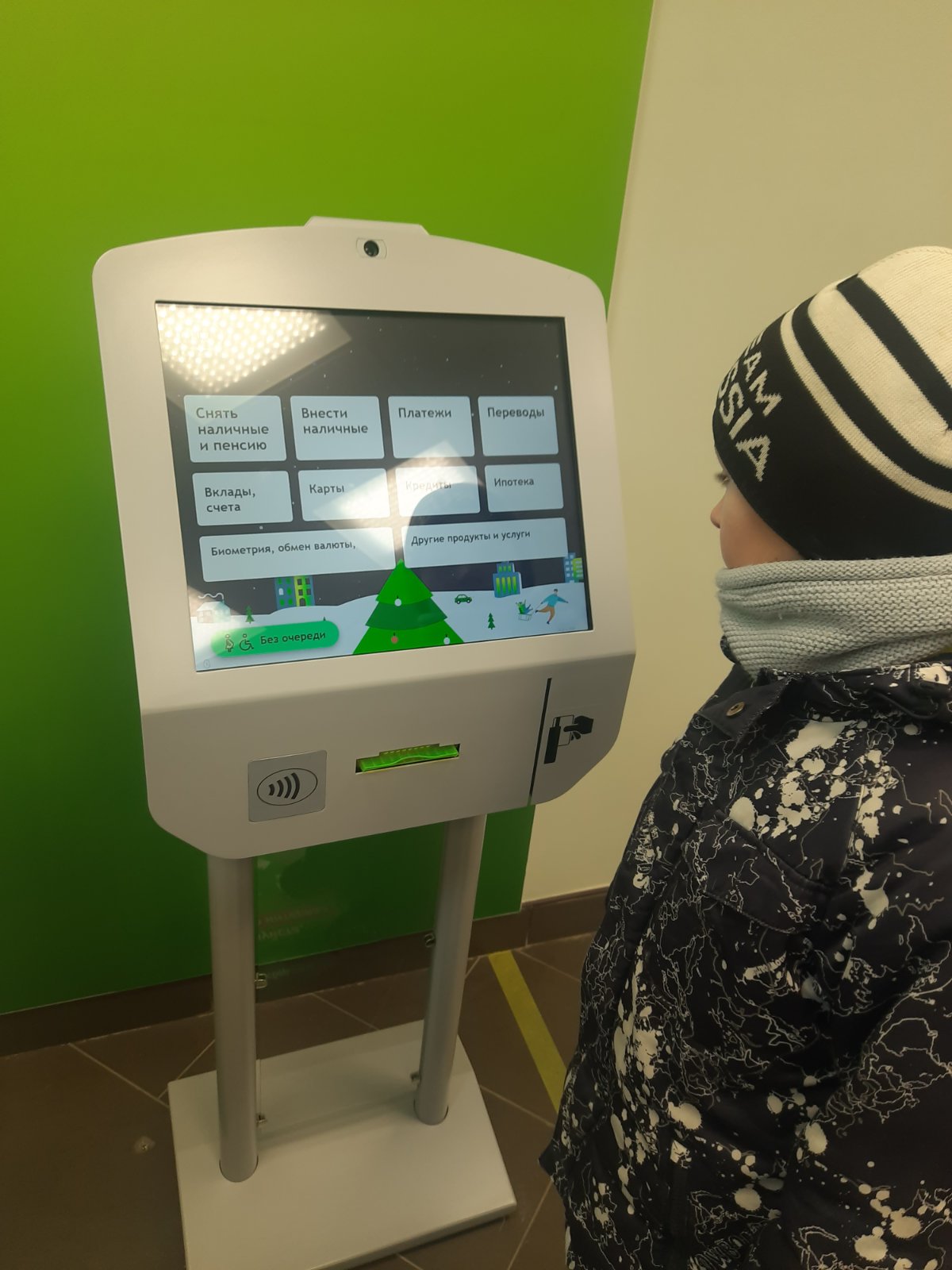 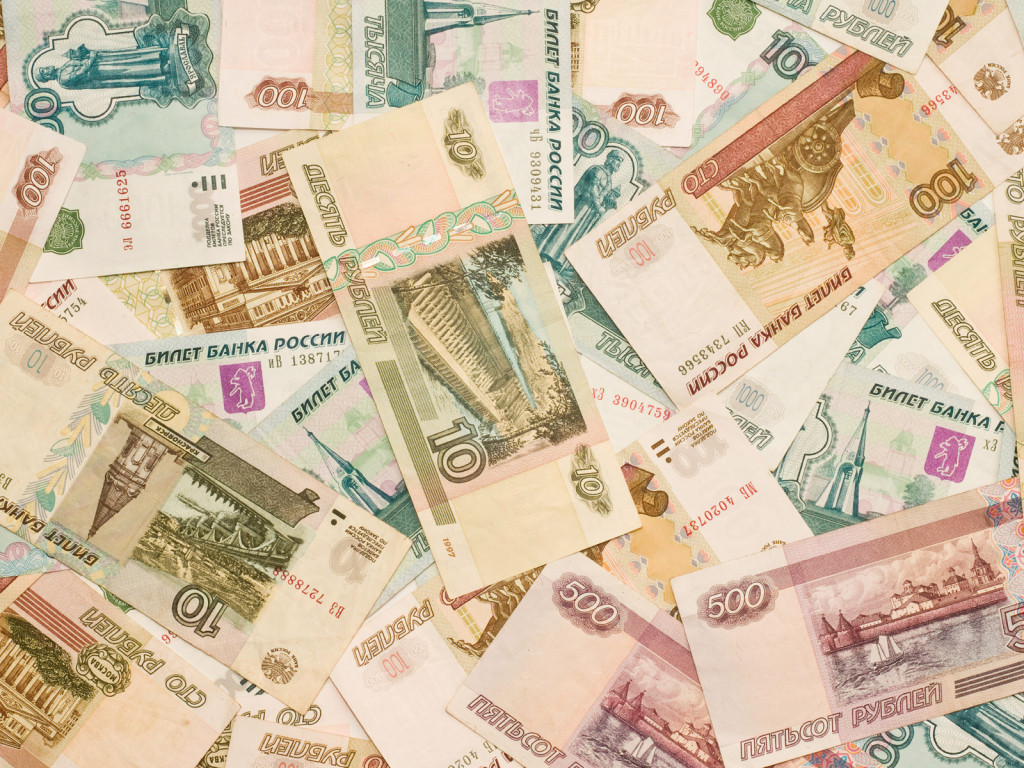 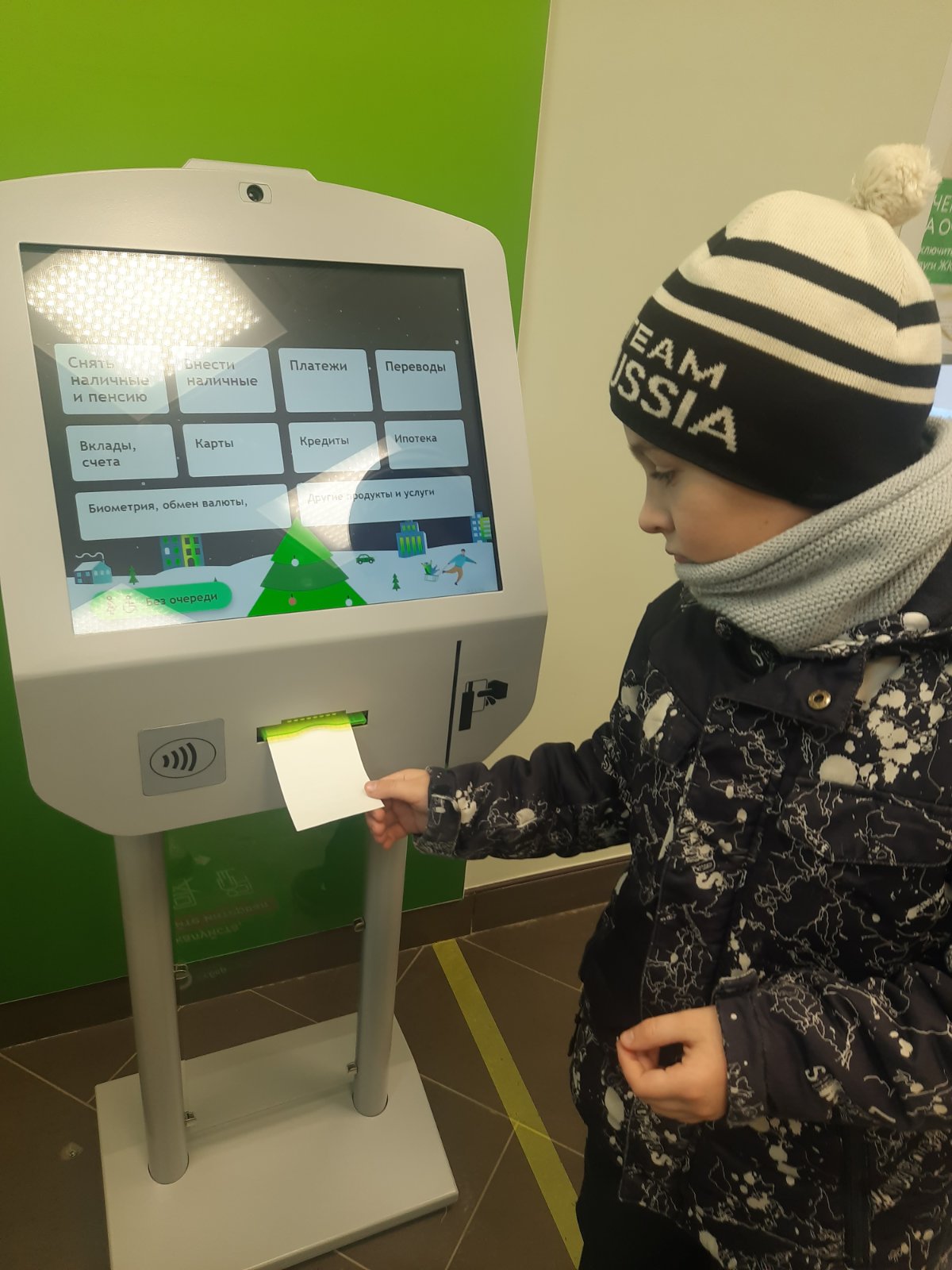 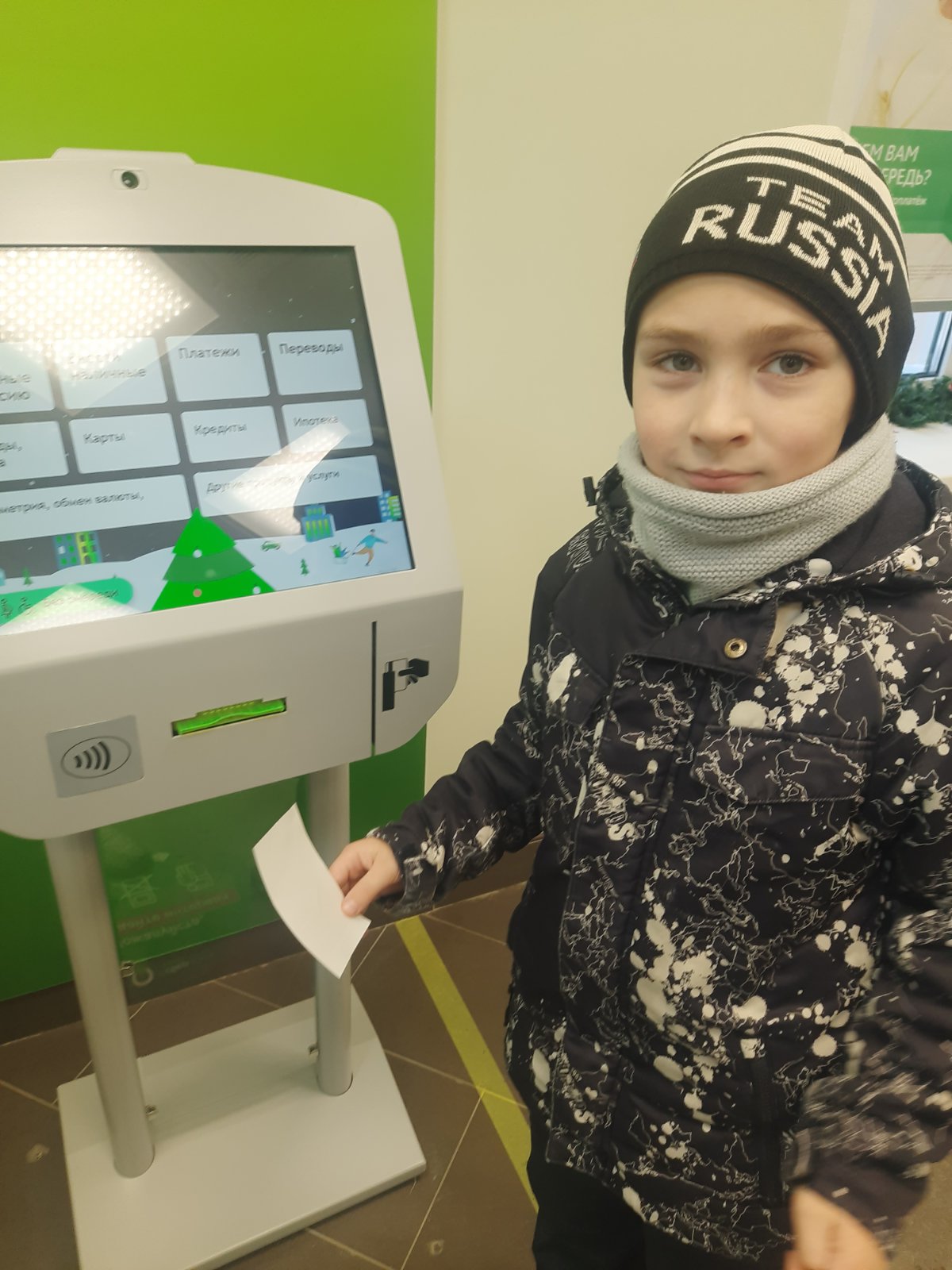 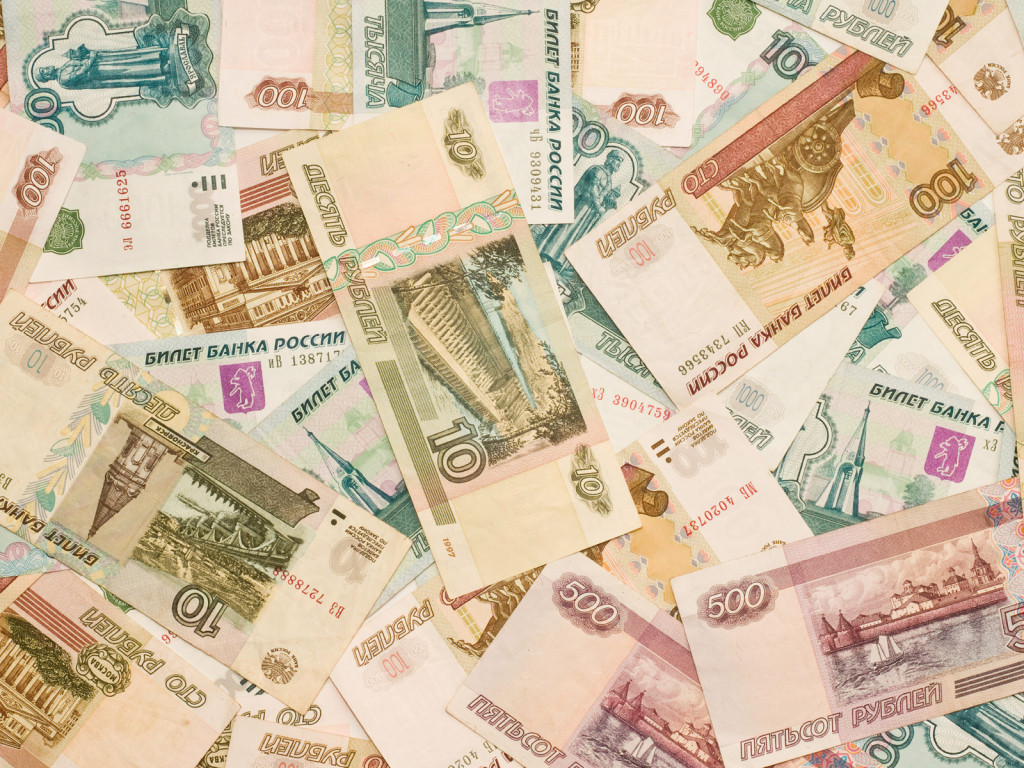 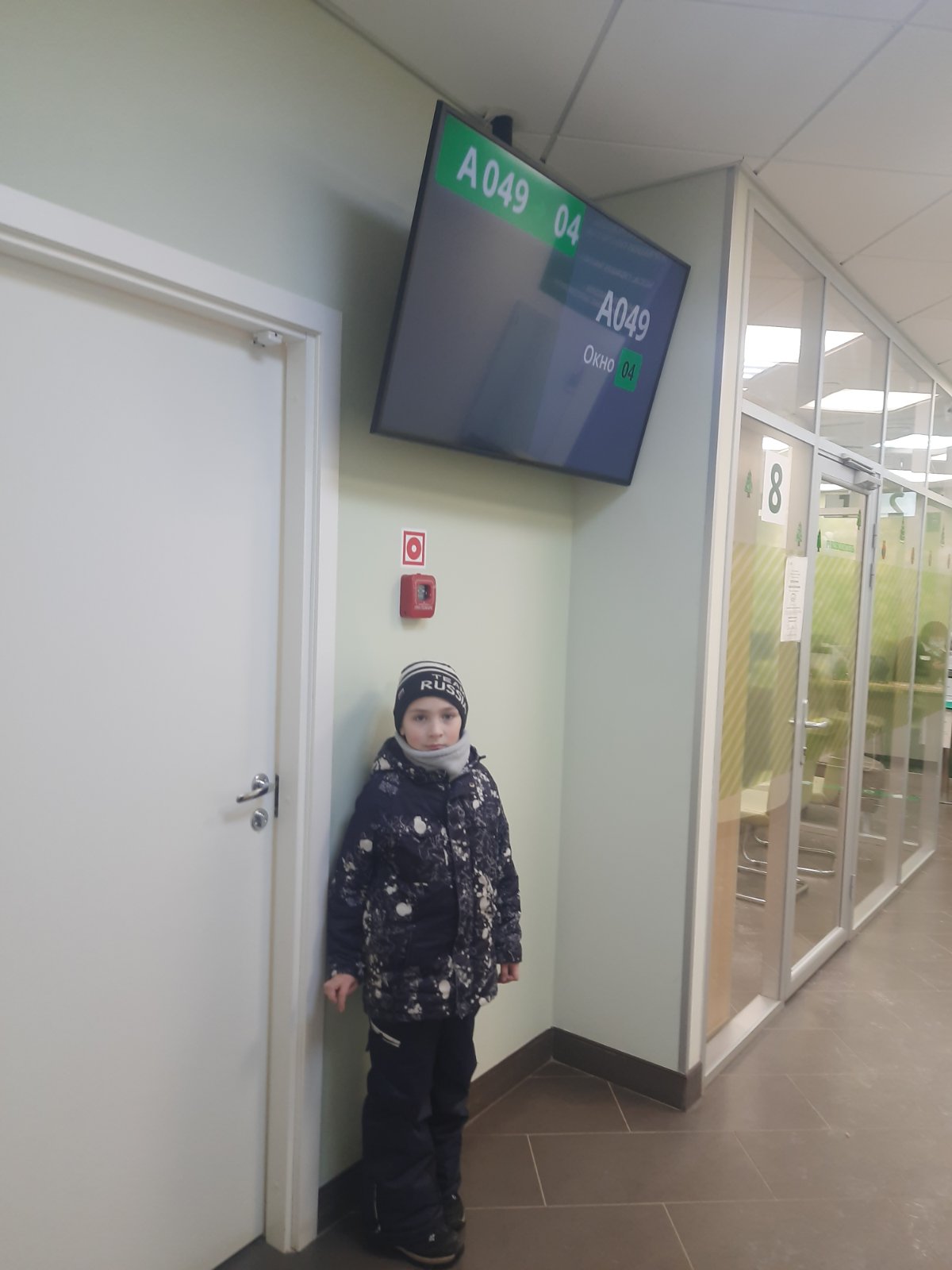 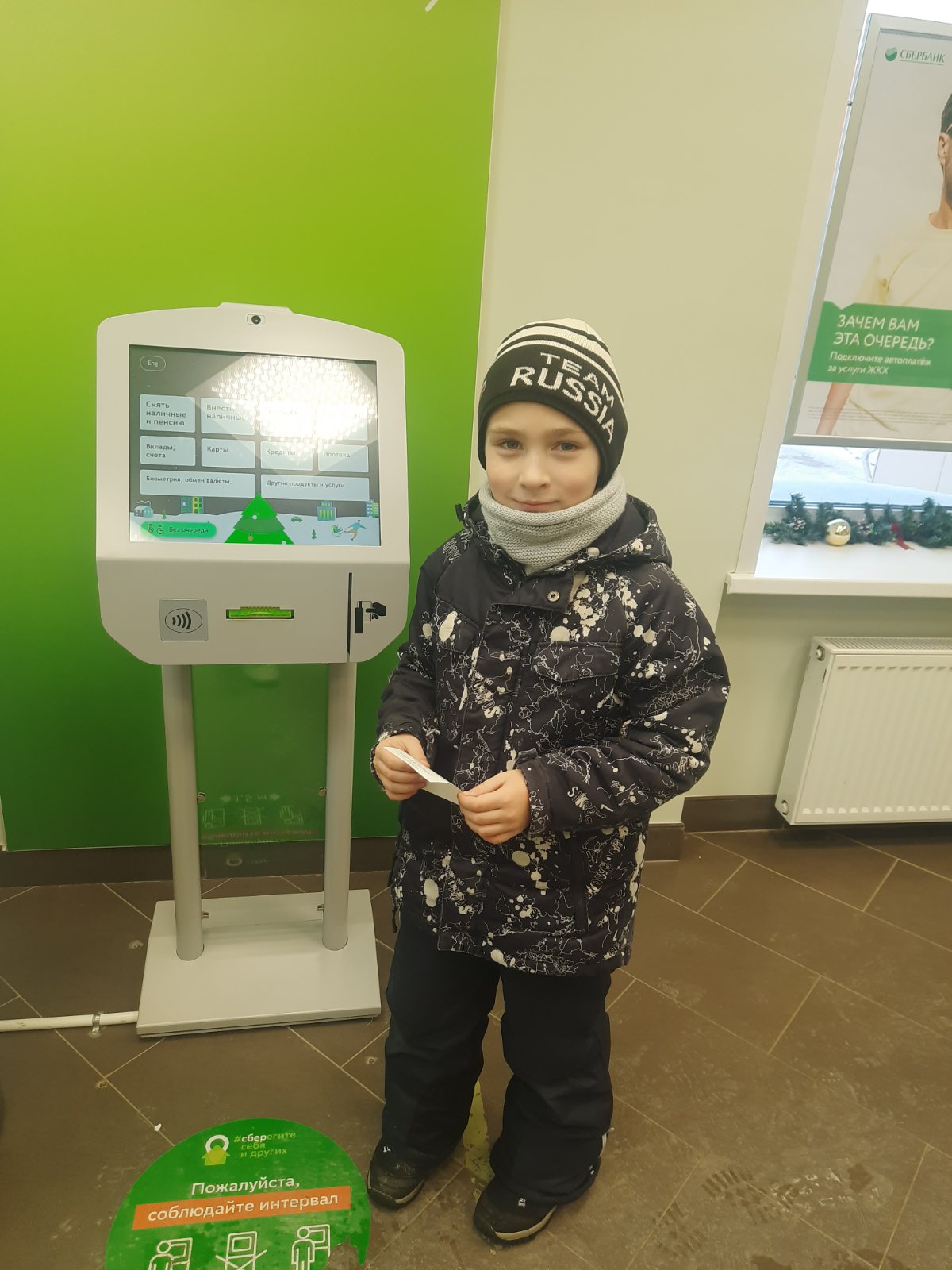 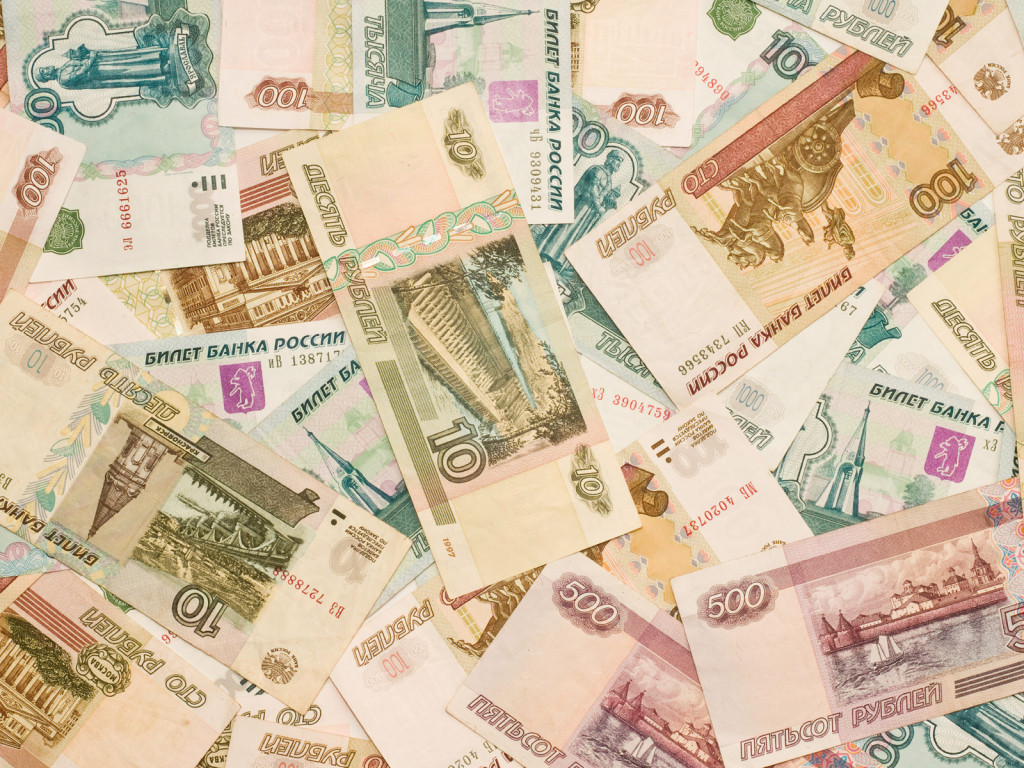 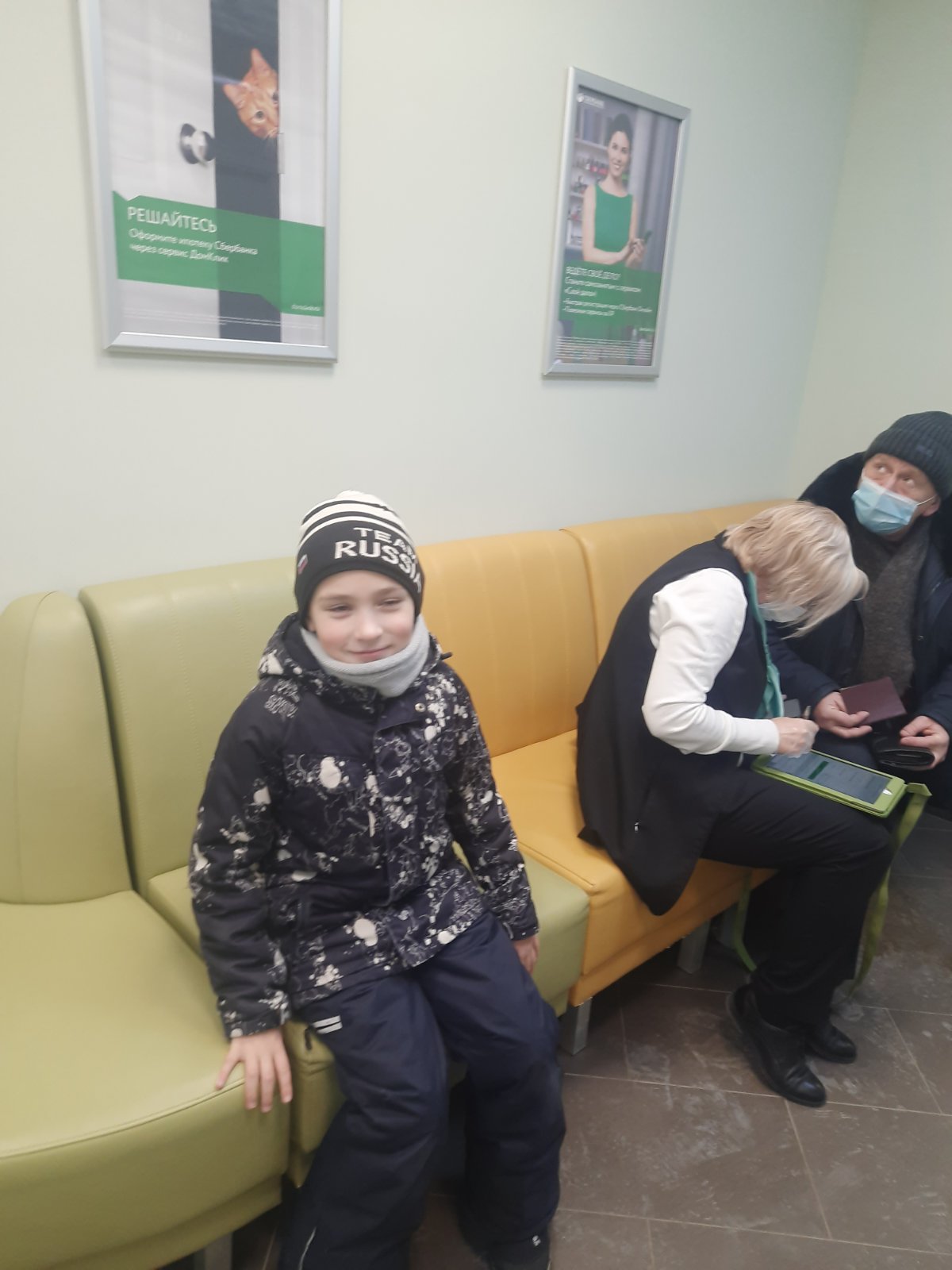 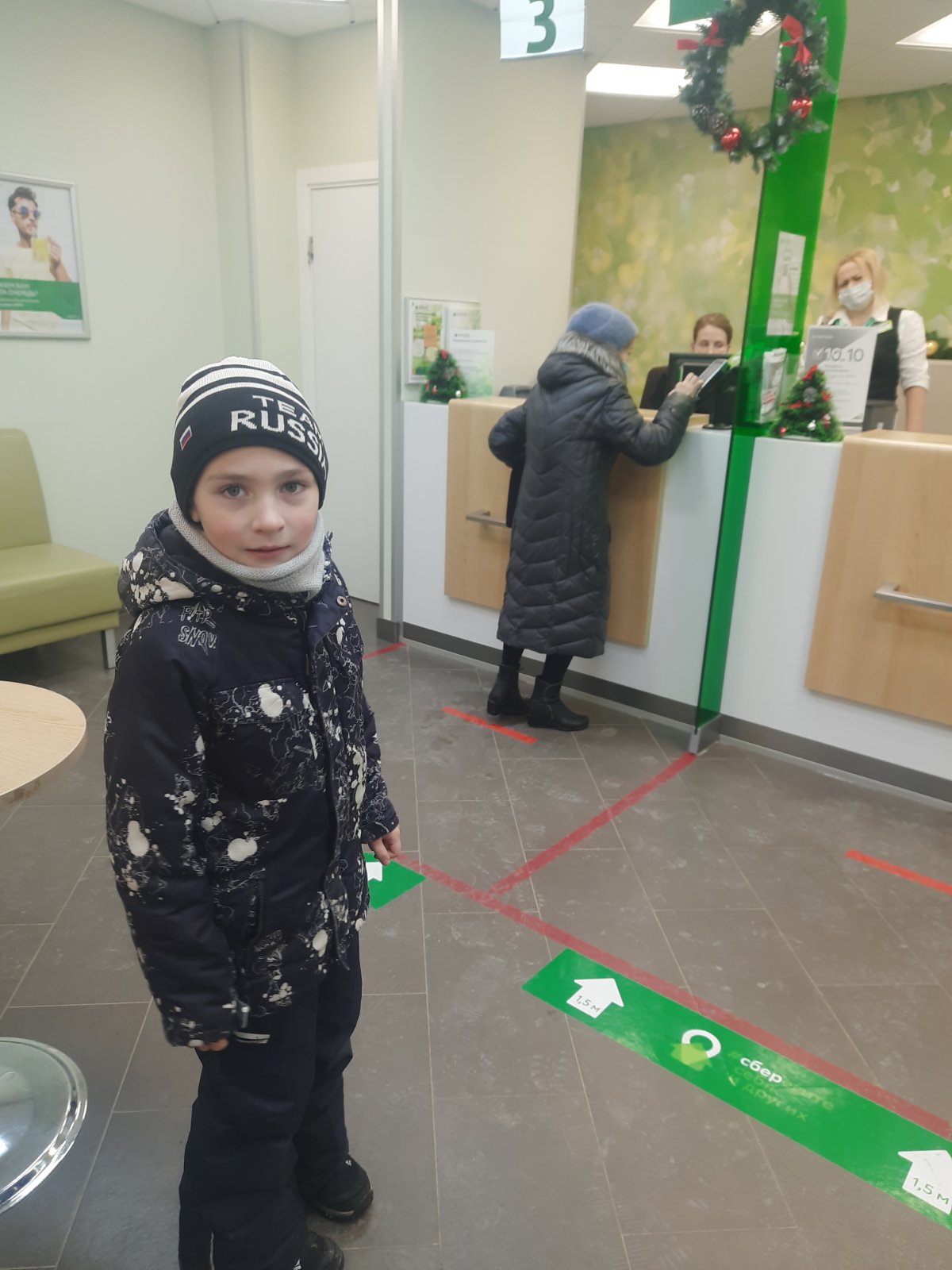 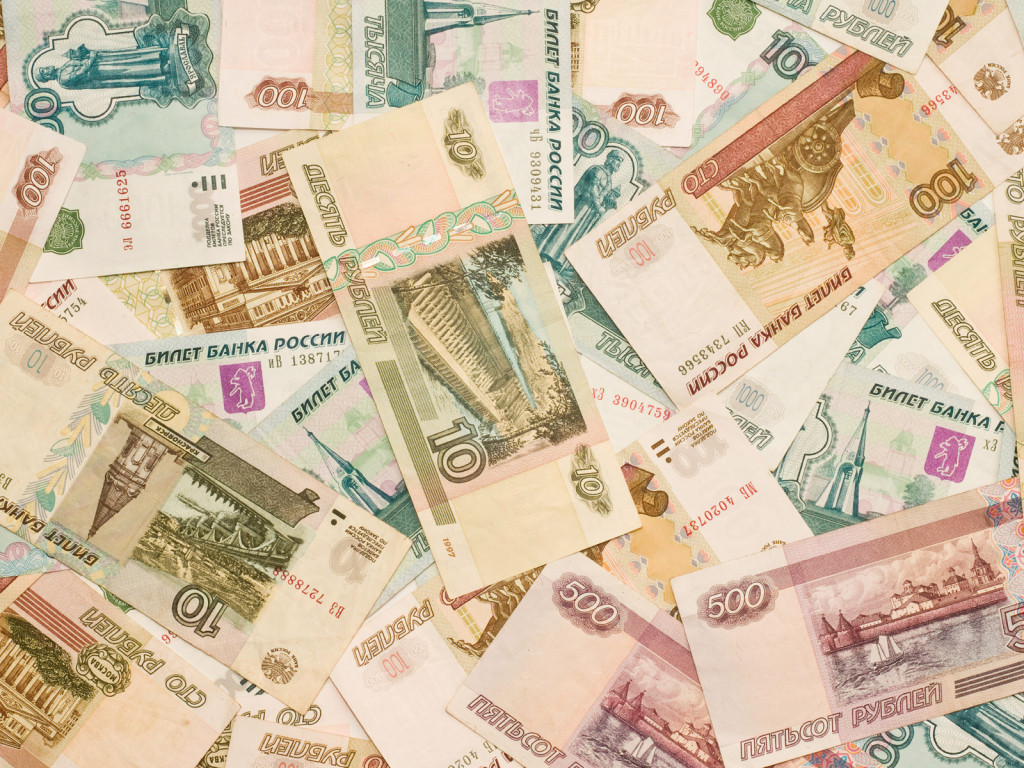 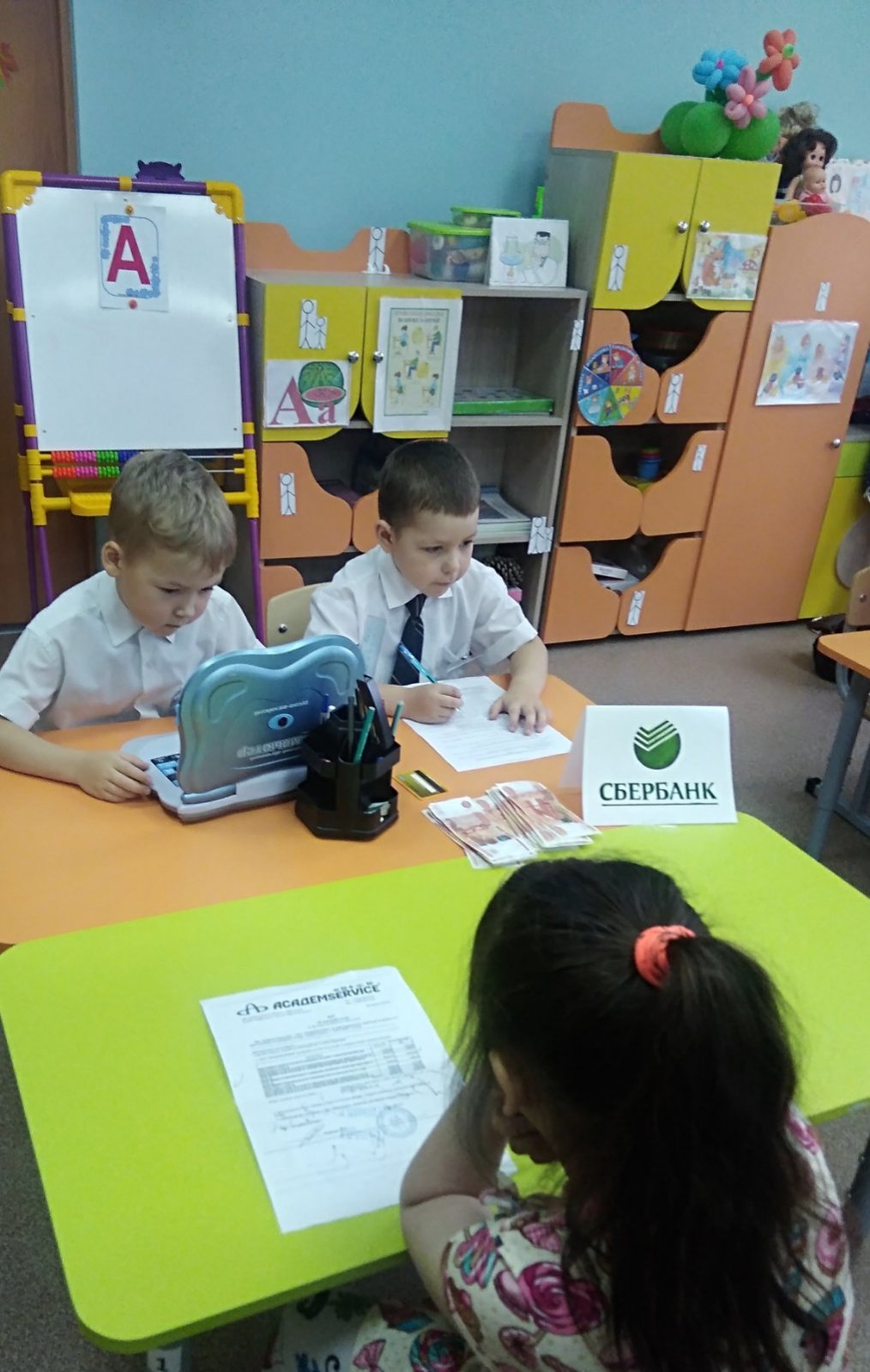 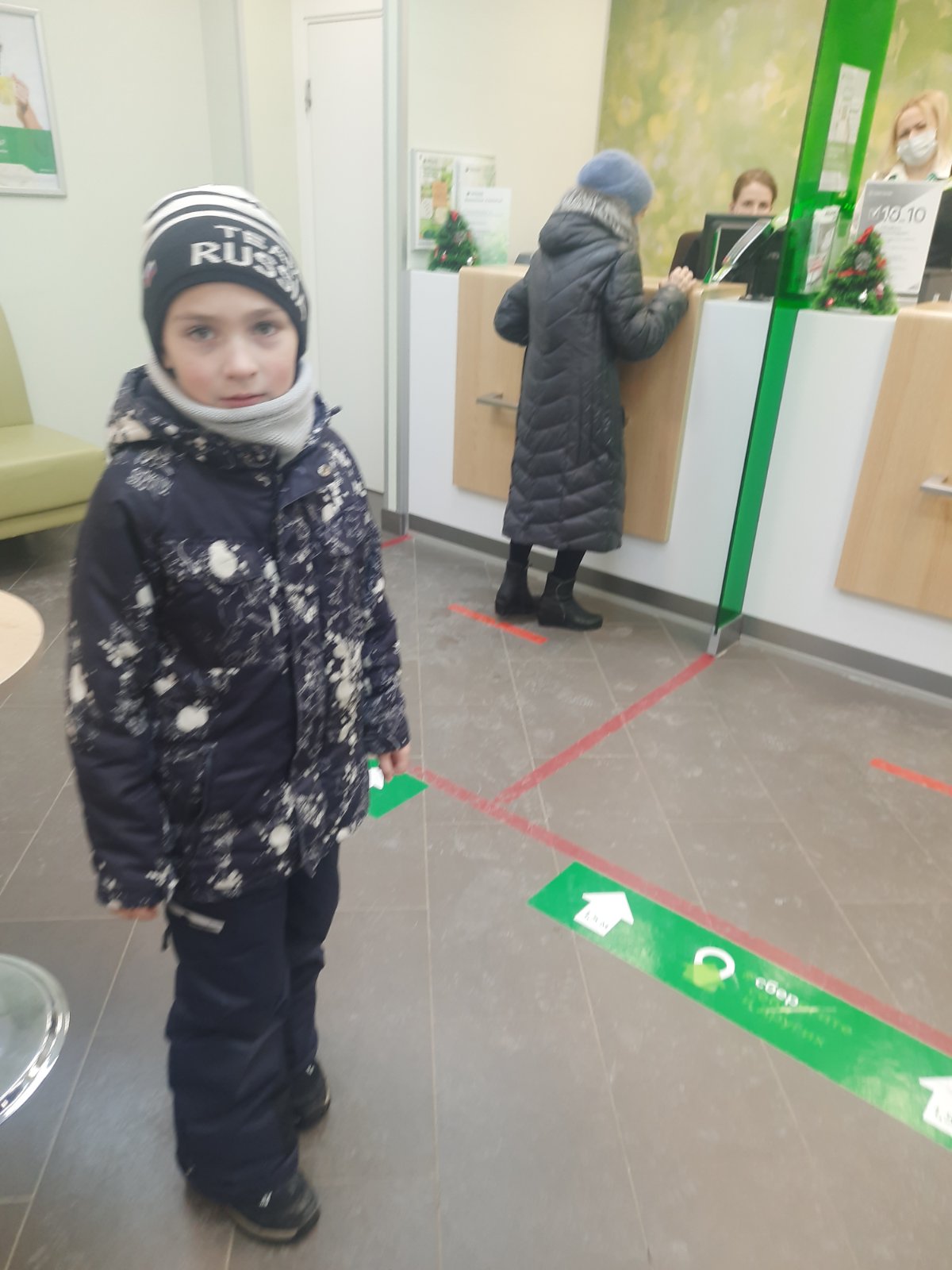